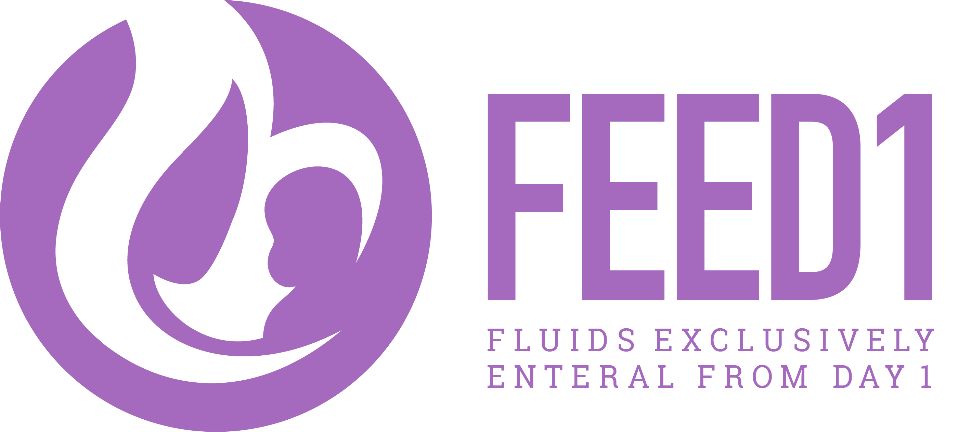 A randomised controlled trial of full milk feeds versus intravenous nutrition with gradual feeding for preterm infants (30+0 to 32+6 weeks gestational age)

Clinical scenarios: who is eligible?
1
July 2019
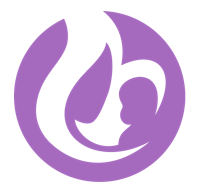 Research question
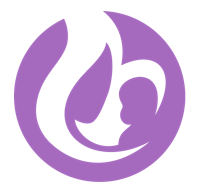 Eligibility – inclusion criteria
Infants are eligible if they are born between 30 weeks + 0 days and 32 weeks + 6 days gestation, inclusive
Randomisation of the mother within 3 hours of the recorded time of birth
Should any Infants require respiratory support (such as via continuous positive airway pressure) or other supportive treatments they can be included in the study, if the attending clinician is in equipoise about the infant being randomised to either the ‘full milk’ or ‘gradual milk arm’.
Mother’s aged 14 and 15 can be included in the trial if the consenting investigators has assessed the mother and deemed that she is Gillick Competent prior to inclusion.
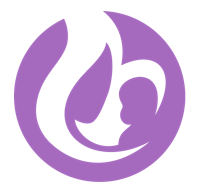 Eligibility – exclusion criteria
Any Infant with known congenital anomalies of the gastrointestinal tract or other congenital conditions that make enteral feeding unsafe
Infants who are small for gestational age (birth weight <10th centile) AND evidence of reversed end-diastolic flow on antenatal umbilical artery Doppler ultrasound*
Mother has participated in the trial during a previous pregnancy#
* Small for gestational age infants with antenatal Doppler ultrasound scan showing absent umbilical artery flow or whose mother’s did not have antenatal umbilical Doppler ultrasound may be eligible for the trial if they meet the other inclusion criteria
# To avoid bias due to the experience of previous participation.
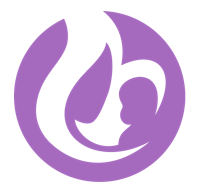 Equipoise
“A true state of equipoise exists when one has no good basis for a choice between two or more care options.”
Important that clinicians are in equipoise
We do not know whether starting infants born between 30+0 and 32+6 weeks gestation will be of benefit 
That is why we are conducting the trial!
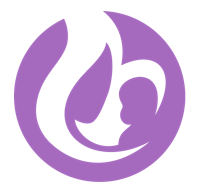 Would you randomise?
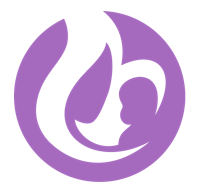 Potential participant 1…
30+1 weeks gestation
Birth weight 1350 grams
2 hours old
Had surfactant, now on CPAP in 0.3 FiO2
Is this infant eligible for FEED1?
If yes, would you randomise this infant?
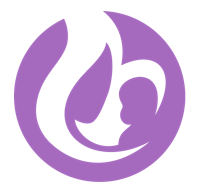 Potential participant 1: answers
30+1 weeks gestation
Birth weight 1350 grams
2 hours old
Had surfactant, now on CPAP in 0.3 FiO2
Consider
- This baby is eligible.
- Babies with respiratory distress syndrome may not have feeding problems.
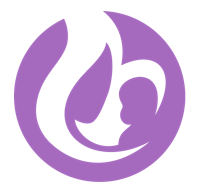 Potential participant 2…
31+3 weeks gestation
Birth weight 1700 grams
1 hours old
Ventilated in 0.50 FiO2, on inotropes, antibiotics
Is this infant eligible for FEED1?
If yes, would you randomise this infant?
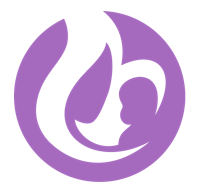 Potential participant 2…
31+3 weeks gestation
Birth weight 1700 grams
1 hours old
Ventilated in 0.50 FiO2, on inotropes, antibiotics
Consider
This baby meets the eligibility criteria for FEED1
However, think equipoise! 
Would you be happy for the baby to be randomised to EITHER arm of the trial i.e., receive either full milk or gradual feeding?
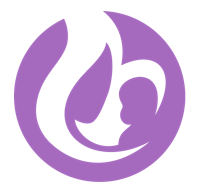 Potential participant 3…
31+5 weeks gestation, 1 hour old
Birth weight 1200 grams
No evidence of reversed diastolic flow
On high flow 5L/min FiO2 0.32
Is this infant eligible for FEED1?
If yes, would you randomise this infant?
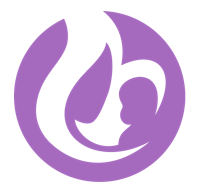 Potential participant 3…
31+5 weeks gestation, 1 hour old
Birth weight 1200 grams
No evidence of reversed end diastolic flow
On high flow 5L/min FiO2 0.32
Consider
- This baby is eligible
Small but NO evidence of reversed end diastolic flow
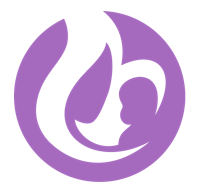 Potential participant 4 …
32+4 weeks gestation
Birth weight 2210 grams
Breathing in air, no other concerns
Is this infant eligible for FEED1?
If yes, would you randomise this infant?
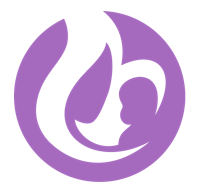 Potential participant 4 …
32+4 weeks gestation
Birth weight 2210 grams
Breathing in air, no other concerns
Consider
This baby meets the eligibility criteria for FEED1
However, think equipoise! 
Would you be happy for the baby to be randomised to EITHER arm of the trial i.e., receive either full milk or gradual feeding?
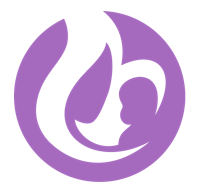 Potential participants 5…
30+0 weeks gestation
Birth weight 1230 grams
No evidence of reversed end-diastolic flow
Breathing in air, no other concerns
Is this infant eligible for FEED1?
If yes, would you randomise this infant?
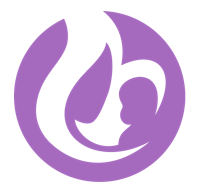 Potential participants 5…
30+0 weeks gestation
Birth weight 1230 grams
No evidence of reversed end-diastolic flow
Breathing in air, no other concerns
Consider
This baby is eligible!
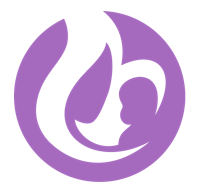 Key considerations
Consider baby’s clinical condition with the stated eligibility criteria
Most babies born between 30 and 32 weeks will be eligible and can be randomised
Consider your equipoise for the research question in the context of the individual baby.